Januar 2022
1.1.2022 Kontingentbetaling 
Vk-faktura Aktive forfald 20.1. 
Landsstyregruppemøde
Nytårstaffel Kvinderådet
Nyhedsbrev nr. 1
Februar
Landsstyregruppemøde
Indkaldelse til udv. LSG-møde
15.2. Restance = slettes
25.2. Medlemsopgørelse og indberetning til SMVdanmark
Nyhedsbrev nr. 2
Marts
04.03.22 Udvidet Landsstyregruppemøde
08.03. Kvindernes Kampdag
25.-26.03.2022 Landskonference i Kbh.
Nyhedsbrev nr. 3
December
Evt. ændring af medlemsstatus før årsskift
Julehilsen
Opkrævnings hilsen  
(Pause Nyhedsbrev)
Årshjul
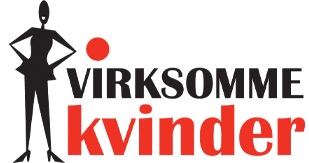 November
23.11.2021 Inspirationsdag       Vk + IDA i Odense
Nyhedsbrev nr. 11-12 
Landstyregruppemøde
_________________________
15.11.2022 Landskursus
April
Landsstyregruppemøde 
Fællesudvalget møde
Vk Årsregnskab klar
(Lokale Årsmøder)
Nyhedsbrev nr. 4
Oktober
SMVdanmark Formandsmøde
Landsstyregruppemøde 
Landsgen. Ref. udsendes 
Nyhedsbrev nr. 10
Maj
Landsstyregruppemøde
Vk Årsregnskab udsendes
SMVdanmark Repræsentantskabsmøde
19.05.2022 Landskursus
HIFdanmark møde forår
Nyhedsbrev nr. 5
Landsaktiviteter og Landsstyregruppen 
2021-2022
September  
17.09.2021 Landsgeneralforsamling 
10.-11.09.2021 HIFdanmark  Års- og formandsmøde 
Fællesudvalget møde 
Nyhedsbrev nr. 9 _________________________
13.09.2022 Landsgeneralforsamling
Juni
Landsstyregruppemøde
Indkaldelse til Landsgeneralforsamling
Sommerbrev
Nyhedsbrev nr. 6-7
August
Landsstyregruppemøde
Beretning, regnskab og bilag udsendes
Nyhedsbrev nr. 8
Juli
Ferie
(Pause Nyhedsbrev)
Januar 2022
1.1.2022 Kontingentbetaling 
Vk-faktura Aktive fofald 20.1. 
Landsstyregruppemøde
Nytårstaffel Kvinderådet
Nyhedsbrev nr. 1
Februar
Landsstyregruppemøde
Indkaldelse til udv. LSG-møde
15.2. Restance = slettes
25.2. Medlemsopgørelse og indberetning til SMVdanmark
Nyhedsbrev nr. 2
Marts
04.03.22 Udvidet Landsstyregruppemøde
08.03. Kvindernes Kampdag
25.-26.03.2022 Landskonference i Kbh.
Nyhedsbrev nr. 3
December
Evt. ændring af medlemsstatus før årsskift
Julehilsen
Opkrævnings hilsen  
(Pause Nyhedsbrev)
Årshjul
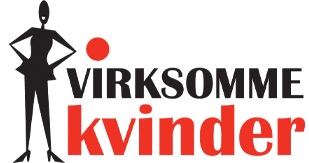 November
15.11.2022 Landskursus 
Nyhedsbrev nr. 11-12 
Landstyregruppemøde
April
Landsstyregruppemøde 
Fællesudvalget møde
Vk Årsregnskab klar
(Lokale Årsmøder)
Nyhedsbrev nr. 4
Oktober
SMVdanmark Formandsmøde
Landsstyregruppemøde 
Landsgen. Ref. udsendes 
Nyhedsbrev nr. 10
Maj
Landsstyregruppemøde
Vk Årsregnskab udsendes
SMVdanmark Repræsentantskabsmøde
19.05.2022 Landskursus
HIFdanmark møde forår
Nyhedsbrev nr. 5
Landsaktiviteter og Landsstyregruppen 
Januar – December 2022
September  
13.09.2022 Landsgeneralforsamling 
--09.2022 HIFdanmark  Års- og formandsmøde 
Fællesudvalget møde 
Nyhedsbrev nr. 9
Juni
Landsstyregruppemøde
Indkaldelse til Landsgeneralforsamling
Sommerbrev
Nyhedsbrev nr. 6-7
August
Landsstyregruppemøde
Beretning, regnskab og bilag udsendes
Nyhedsbrev nr. 8
Juli
Ferie
(Pause Nyhedsbrev)